Figure 1. Estimated incidence (age-standardized rate/100 000) of NHL by country, 2008 [4].
Ann Oncol, Volume 22, Issue suppl_4, June 2011, Pages iv27–iv31, https://doi.org/10.1093/annonc/mdr167
The content of this slide may be subject to copyright: please see the slide notes for details.
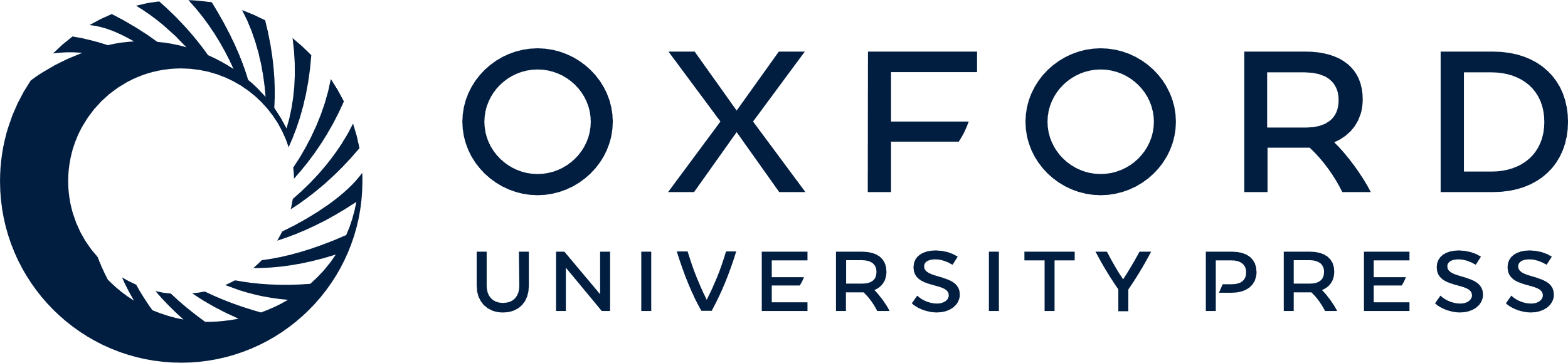 [Speaker Notes: Figure 1. Estimated incidence (age-standardized rate/100 000) of NHL by country, 2008 [4].


Unless provided in the caption above, the following copyright applies to the content of this slide: © The Author 2011. Published by Oxford University Press on behalf of the European Society for Medical Oncology. All rights reserved. For permissions, please email: journals.permissions@oup.com]